Оценка результативности и системные эффекты функционирования методических сетей организаций, 
реализующих инновационные проекты
Методические сети
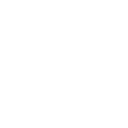 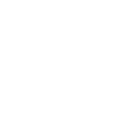 2
Результаты работы сетей: статистика
Количество участников национальных методических сетей
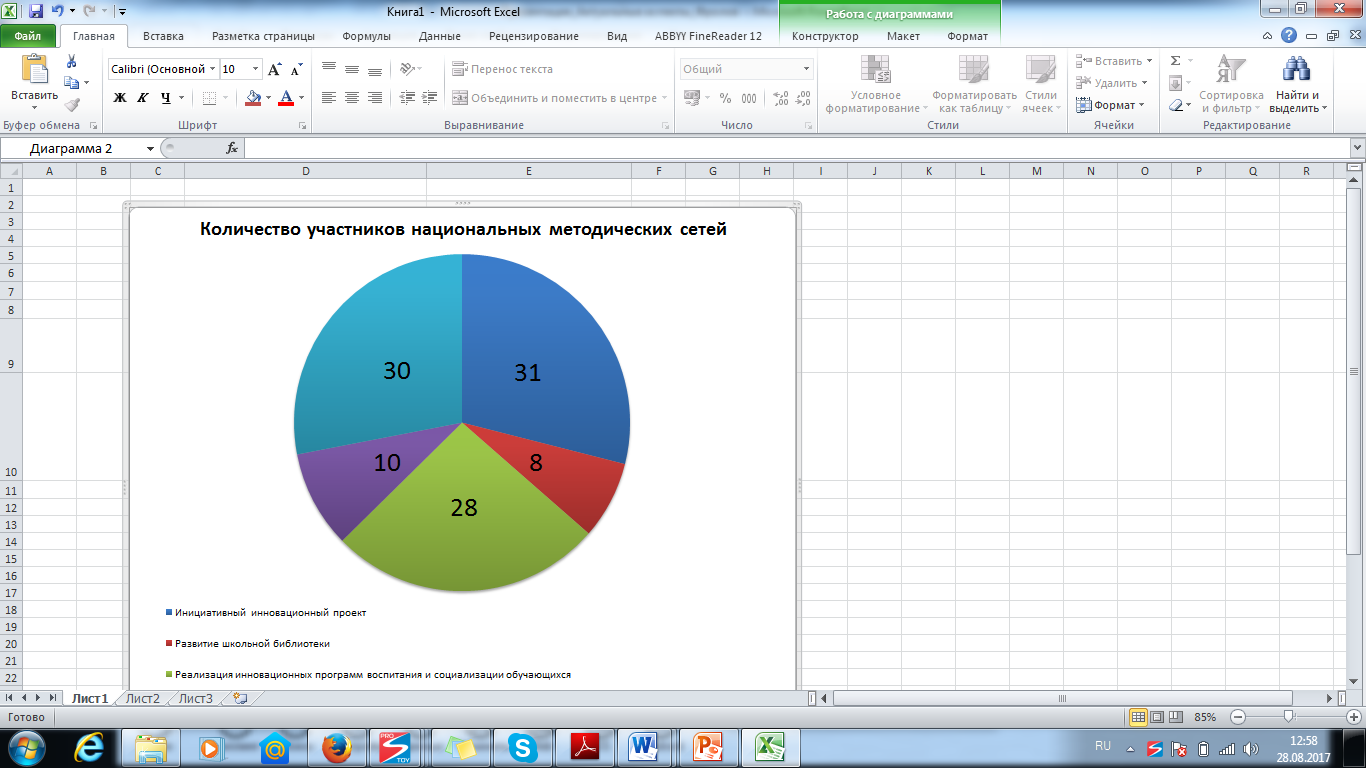 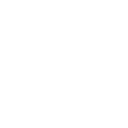 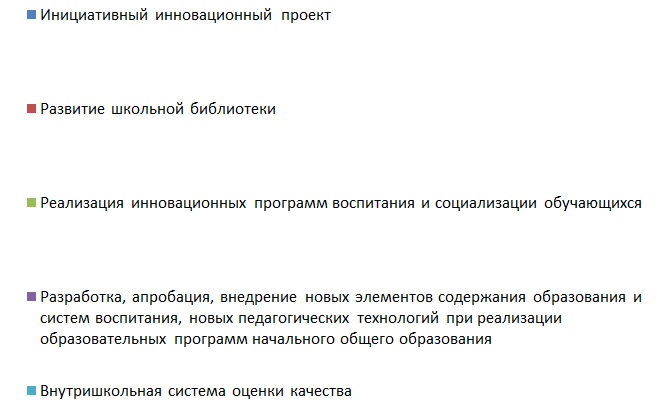 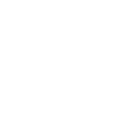 Общее число участников – 107 организаций
3
Результаты работы сетей: статистика
Средняя численность участников локальных проектных сетей школ
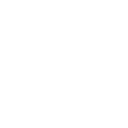 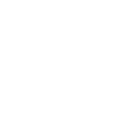 4
Результаты работы сетей: статистика
Количество проведенных в рамках работы сетей вебинаров для школ-партнеров
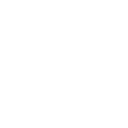 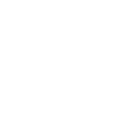 Всего проведено – 82 вебинара
5
Результаты работы сетей: статистика
Количество видеороликов представленных в национальных методических сетях
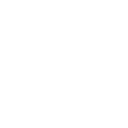 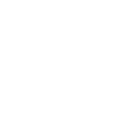 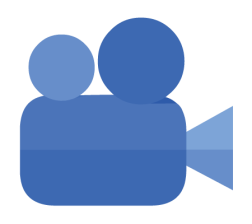 Всего представлено – 32 ролика
6
Результаты работы сетей: статистика
Количество методических материалов по каждой из сетей
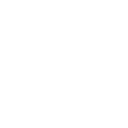 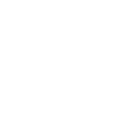 Всего подготовлено – 157 методических материалов
7
Результаты работы сетей: статистика
Какими материалами делились школы-участники сетей?
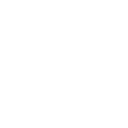 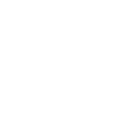 8
Качественные результаты работы сетей
В сети «Комплексное развитие практик, технологий и содержания образования (инициативный инновационный проект)» школы-участники:
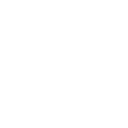 9
Качественные результаты работы сетей
Участники национальной методической сети «Внутришкольная система оценки качества» :
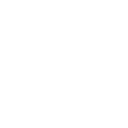 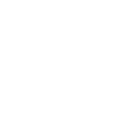 10
Качественные результаты работы сетей
В рамках работы сети «Реализация инновационных программ воспитания и социализации обучающихся» обеспечено внедрение и распространение:
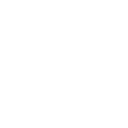 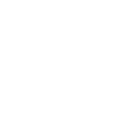 11
Качественные результаты работы сетей
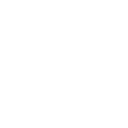 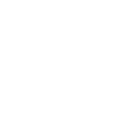 12
Качественные результаты работы сетей
Деятельность участников сети «Разработка, апробация, внедрение новых элементов содержания образования и систем воспитания, новых педагогических технологий при реализации образовательных программ начального общего образования» помогла обеспечить внедрение передовых образовательных моделей, подходов и технологий, в том числе:
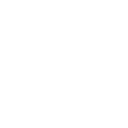 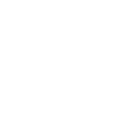 13
Эффекты сетей для школ-грантополучателей
Сети позволили школами достичь следующих результатов:
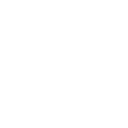 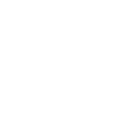 14
Общие системные эффекты работы сетей
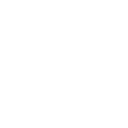 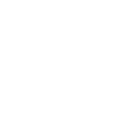 15
О проблемных зонах
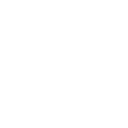 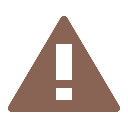 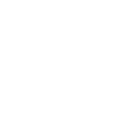 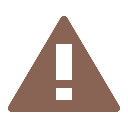 16
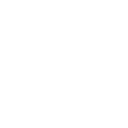 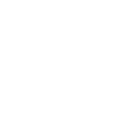 Спасибо
за
внимание!
17